7.2 Rotations, réflexions et homothétie
Cours 20
Au dernier cours, nous avons vu
Les transformations linéaires.
Le lien avec les matrices.
Les homothéties.
Les étirements.
Les rotations.
Les réflexions.
En regardant de plus près les transformations linéaires 
de      dans
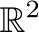 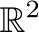 on va constater que la quasi-totalité des transformations linéaires sont des transformations géométriques vues au secondaire.
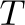 Homothéties
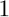 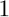 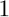 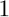 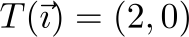 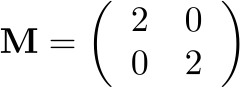 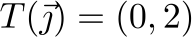 Définition:
Une homothétie d’un facteur            est une transformation linéaire qui envoie chaque vecteur sur     fois lui-même.
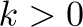 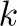 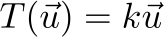 La matrice qui modélise une homothétie est de la forme:
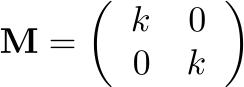 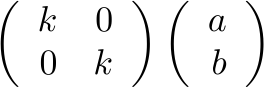 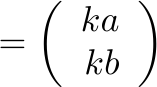 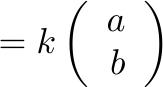 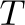 On peut faire les choses à moitié...
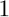 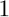 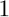 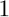 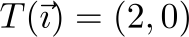 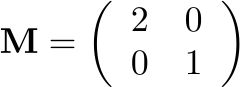 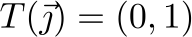 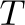 ou bien...
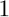 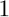 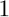 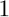 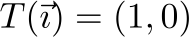 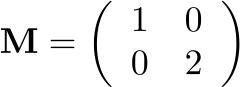 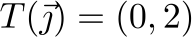 Mais il n’y a aucune raison pour que ces deux directions soient  
celle de    et celle de   !
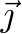 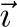 Dans les deux derniers exemples, on a étiré dans une direction
 et laissé la direction perpendiculaire inchangée.
Définition:
L’ étirement d’un facteur    dans la direction
     est une transformation linéaire qui envoie       
     sur    fois lui-même et       sur lui-même.
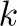 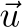 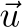 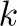 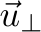 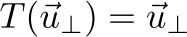 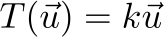 Exemple:
Trouver la matrice qui modélise un étirement 
d’un facteur 2 dans la direction                  .
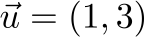 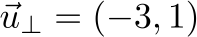 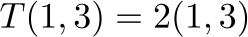 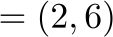 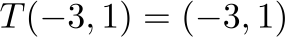 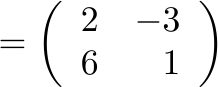 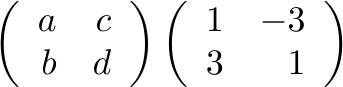 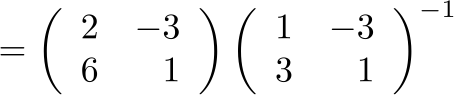 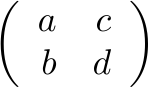 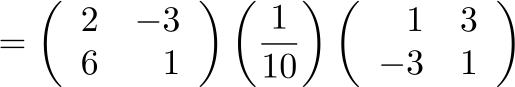 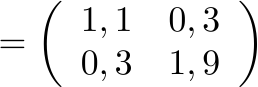 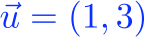 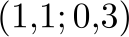 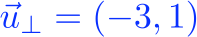 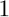 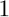 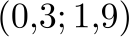 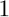 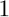 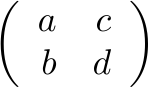 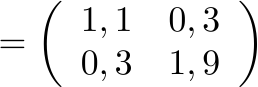 On cherchait un étirement 
d’un facteur 2 dans la direction
Oui, mais on ne voit pas trop 
l’étirement dans UNE direction!
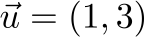 Faites les exercices suivants
p. 265, # 1 à 3.
Donc, la matrice de rotation d’un angle    est:
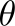 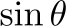 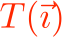 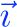 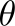 Rotations
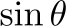 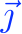 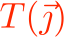 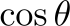 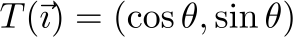 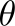 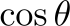 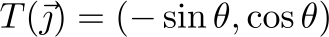 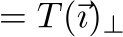 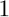 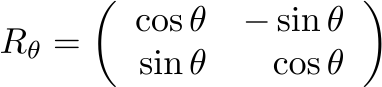 Faites les exercices suivants
p. 266, # 7.
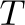 Réflexion par rapport à l’axe des x
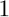 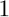 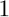 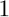 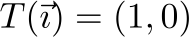 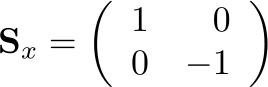 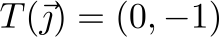 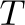 Réflexion par rapport à l’axe des y
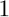 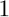 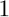 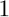 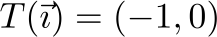 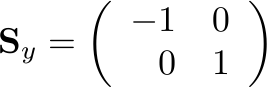 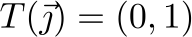 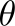 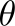 Réflexion par rapport à un axe quelconque
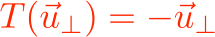 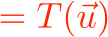 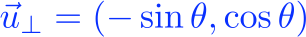 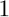 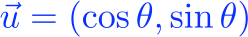 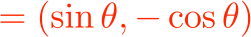 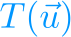 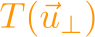 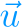 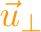 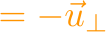 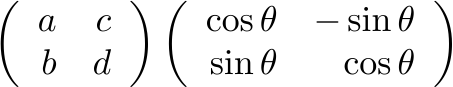 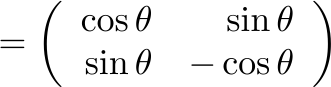 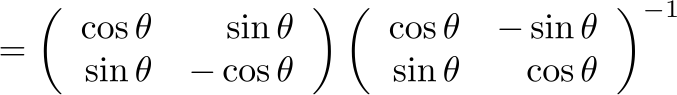 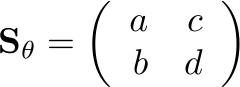 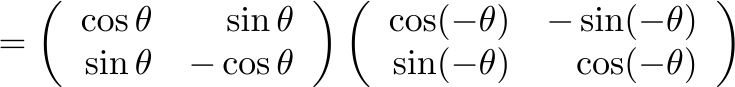 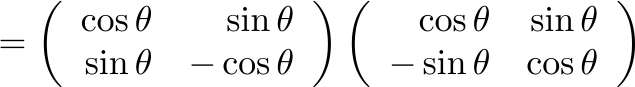 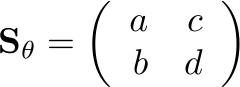 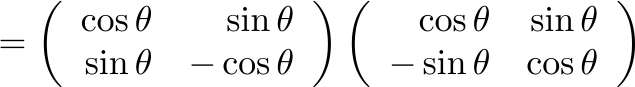 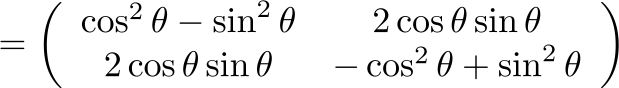 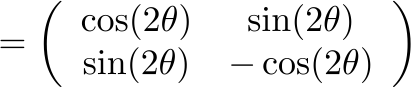 Faites les exercices suivants
p.266, # 8 et 11
Définition:
Une matrice      est dite une matrice orthogonale si                     .
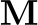 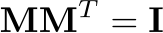 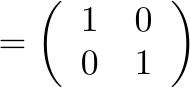 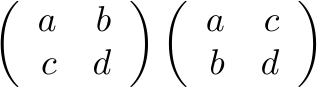 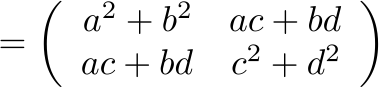 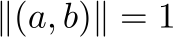 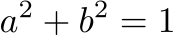 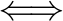 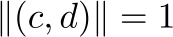 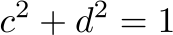 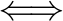 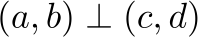 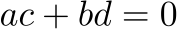 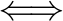 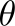 et                         forment une base orthonormale.
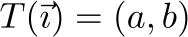 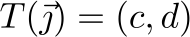 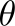 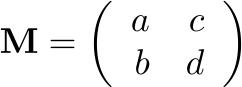 Donc si                               est orthogonale, alors
Une rotation
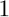 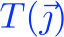 ou une réflexion
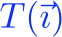 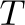 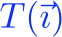 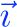 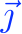 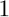 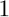 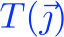 Facteur de dilatation de l’aire
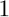 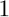 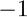 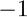 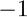 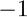 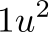 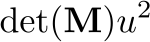 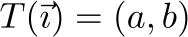 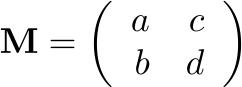 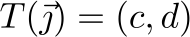 L’aire de l’image de     par    est donnée par:
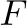 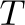 Proposition:
Soit    , une figure géométrique, et    , une transformation linéaire modélisée par la matrice     .
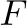 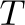 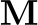 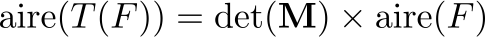 Soit      une matrice orthogonale, alors
Si                    , alors       modélise une rotation.
Si                       , alors       modélise une réflexion.
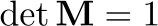 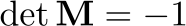 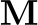 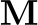 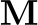 Avec cette dernière proposition en main, on est maintenant 
en mesure de distinguer les deux types 
de matrices orthogonales.
Proposition:
Faites les exercices suivants
p.266, # 9 et 10 et 17.
Aujourd’hui, nous avons vu
Les homothéties.
Les étirements.
Les rotations.
Les réflexions.
Devoir:
p. 265, # 1 à 22.